5-дәріс.
 Биохимияның химиялық негіздері
Биохимия биологиялық принциптерді химиялық терминдермен түсіндіруді мақсат етеді. XVIII ғасырдың аяғында химиктер тірі және жансыз заттардың құрамы түбегейлі ерекшеленеді деген қорытындыға келді.
Антуан Лавуазье (1743-1794) «өсімдіктер мен жануарлар әлемінің» күрделілігінен айырмашылығы «минералды дүниенің» салыстырмалы химиялық қарапайымдылығын атап өтті. Ол көміртегі, оттегі, азот және фосфор сияқты элементтерге бай қосылыстардан жасалғанын білетін.
ХХ ғасырдың бірінші жартысында ашытқылар мен жануарлардың бұлшықет жасушаларында параллель жүргізілген глюкозаның ыдырауының биохимиялық зерттеулері бір-біріне ұқсамайтын осы екі жасуша түрі арасындағы таңғаларлық химиялық ұқсастықты анықтады: глюкозаның ыдырауы екі жағдайда да он бірдей аралық өнімдердің түзілуімен және он бірдей ферменттің қатысуымен өтті.
Көптеген әртүрлі организмдердегі басқа да көптеген биохимиялық процестерді кейінгі зерттеу бұл бақылаудың жалпылығын (ұқсастығын) растады. Оны 1954 жылы Жак дұрыс тұжырымдаған: «E. coli-ге қатысты нәрсе пілге де қатысты».
Бір эволюциялық бастапқы түрден барлық организмдердің ортақ шығу тегі туралы қазіргі көзқарас ішінара химиялық өзгерістер мен аралық өнімдердің жалпыға бірдей байқалатын әмбебаптығына негізделген, ол жиі «биохимиялық бірлік» деп аталады.
Тірі организмдер үшін табиғатта бар 90-нан астам химиялық элементтердің 30-дан азы ғана маңызды. Тірі материяның көптеген элементтерінің аздаған атомдық саны бар тек бесеуінің атомдық нөмірлері 34-тен жоғары (Se - селен) (1-12-сурет).
Жасушаларда төрт элемент басым: сутегі, оттегі, азот және көміртегі; жасушалардың көпшілігінде олар массаның 99% -дан астамын құрайды. Бұл ең жеңіл элементтер сәйкесінше бір, екі, үш және төрт тұрақты байланыстар құруға қабілетті және жалпы ережеге сәйкес, элемент неғұрлым жеңіл болса, соғұрлым ол түзетін байланыстар күшті болады.
Микроэлементтер (1-12-суреттер) адам денесі массасының өте аз бөлігін құрайды, бірақ олар маңызды рөл атқарады, өйткені олар әдетте белгілі бір ақуыздардың, соның ішінде көптеген ферменттердің жұмыс істеуі үшін қажет.
Мысалы, гемоглобин молекуласының оттегін тасымалдау қабілеті толығымен осы молекуланың массасының 0,3% құрайтын темірдің төрт ионының болуына байланысты.
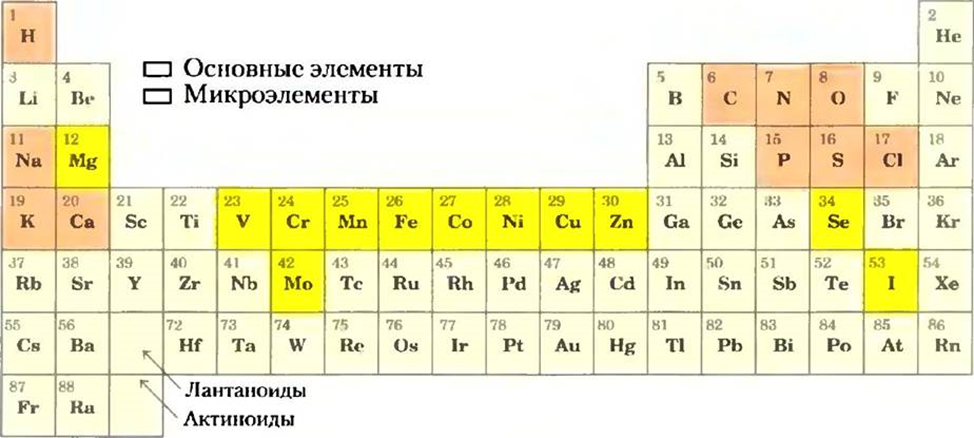 Сурет 1-12. Жануарлардың өмірі мен денсаулығына қажетті элементтер. 
Негізгі элементтер (қызғылт сары түспен белгіленген) жасушалар мен ұлпалардың құрылымдық құрамдас бөліктері болып табылады; оларға тәуліктік қажеттілік грамммен есептеледі. 
Микроэлементтерге (сары түспен белгіленген) қажеттілік әлдеқайда төмен: адамға күніне бірнеше миллиграмм Fe, Cu және Zn қажет, ал қалған элементтер одан да аз. Өсімдіктер мен микроорганизмдердегі элементтерге деген қажеттілік осы суретте көрсетілгенге ұқсас, алайда бұл элементтерді алу әдістері әртүрлі.
Биомолекулалар – құрамында әртүрлі функционалды топтары бар органикалық қосылыстар болып табылады.

Тірі организмдердің химиялық қасиеттері ең алдымен олардың құрамында жасушалардың құрғақ массасының жартысынан көбін құрайтын көміртегі болуымен байланысты.
Көміртек сутегі атомдарымен дара байланыстарды, көміртек тізбегіндегі атомдар арасындағы бір және көп (қос және үштік) байланыстарды, сондай-ақ оттегі атомдарымен (бір және қос), азотпен (бір, қос және үштік) және басқа элементтермен байланыстар түзе алады (Cурет 1-13).
Биология үшін ең маңыздысы - көміртегі атомдарының төрт басқа көміртек атомдарымен өте тұрақты жалғыз байланыс құру қабілеті. 
Сонымен қатар, екі көміртек атомы екі немесе үш жұп электрондарды бөлісе алады, нәтижесінде қос немесе үштік байланыс пайда болады.
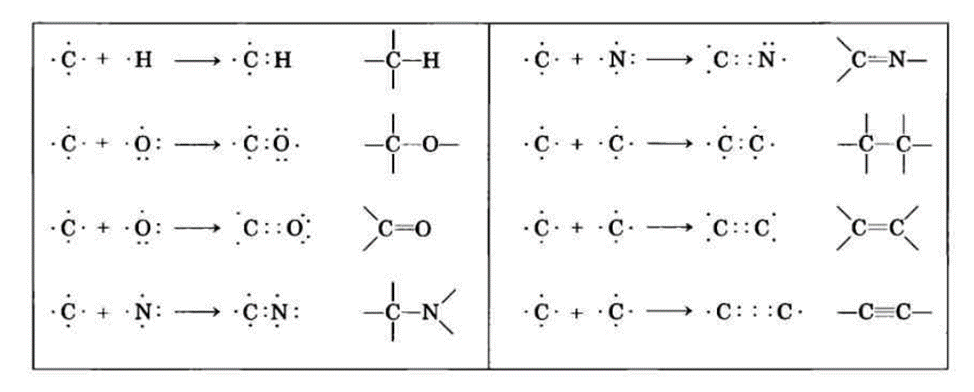 Сурет 1-13. Көміртектік байланыстардың алуан түрлілігі. Көміртек бір, қос және үш ковалентті байланыстарды, соның ішінде басқа көміртек атомдарымен де құра алады. Биомолекулаларда үштік байланыстар сирек кездеседі.
Коваленттік байланыс (латын тілінен co – «бірге» және vales – «күші бар») – валентті жұптың (атомның сыртқы қабығында орналасқан) электрон бұлттарының қабаттасуы (әлеуметтенуі) нәтижесінде түзілетін химиялық байланыс. Байланысты қамтамасыз ететін электронды бұлттарды (электрондарды) жалпы электронды жұп деп атайды.
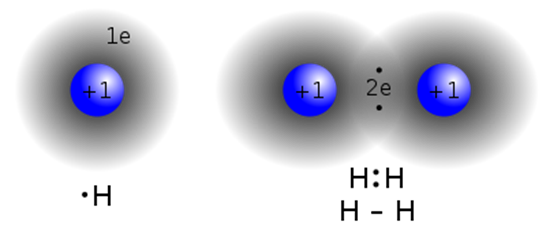 Н2 сутегі молекуласын құрайтын коваленттік байланыс (оң жақта), екі сутегі атомында екі электронның қабаттасуы
Көміртек атомы түзетін төрт жалғыз ковалентті байланыс кеңістікте дұрыс тетраэдр төбелеріне бағытталған және кез келген екі байланыс арасындағы бұрыш шамамен 109,5° (1-14-сурет), ал байланыс ұзындығы шамамен 0,154 нм тең.
Мұндай тетраэдрлік молекулалардағы барлық атомдар немесе топтар жеке байланыстардың айналасында еркін айнала алады, тек атомдардың өте үлкен немесе жоғары зарядталған топтары көршілес екі көміртек атомына қосылған кездегісі жатпайды.
Көміртек-көміртекті қос байланыс бір байланысқа қарағанда қысқа (шамамен 0,134 нм) және қаттырақ, сондықтан оның айналасында айналу мүмкін емес.
Биомолекулалардағы ковалентті байланысқан көміртек атомдары сызықтық тізбектерді, тармақталған тізбектерді және циклдік құрылымдарды құра алады.
Тірі организмдердің пайда болуы және эволюциясы процесінде көміртектің көміртегі атомдарымен және басқа элементтермен әртүрлі байланыс түрлерін құру қабілеті жасушалардың негізгі құрылыс материалы ретінде көміртекті қосылыстарды таңдауды анықтайтын шешуші фактор болуы мүмкін.
Бірде-бір басқа химиялық элемент мөлшері, пішіні және функционалдық топтары әртүрлі молекулаларды жасауға қабілетті емес.
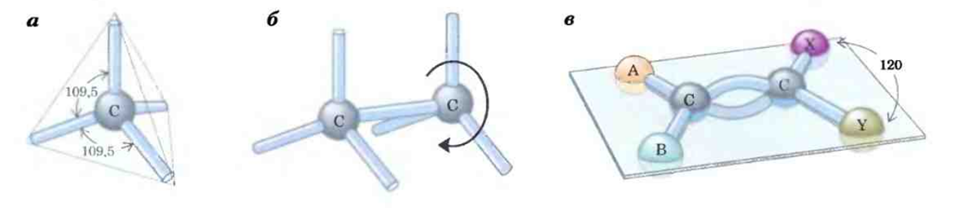 Сурет 1-14. Көміртек-көміртек байланыстарының геометриясы, 
а) Көміртек атомын құрайтын төрт жалғыз байланыс кеңістікте дұрыс тетраэдр түрінде орналасқан; 
б) бір көміртек-көміртекті байланыстардың айналасында толық айналу еркіндігі мүмкін,  этан молекуласының мысалында көрсетілгендей (CH3-CH3); 
в) көміртек-көміртекті қос байланыс қысқарақ және еркін айналуға мүмкіндік бермейді. Қос байланыс түзетін екі көміртек атомдары да, А, В, Х және У атомдары да бір жазықтықта жатады.
Көптеген биомолекулаларды көмірсутектердің туындылары ретінде қарастыруға болады, онда сутегі атомдары молекулаға әртүрлі химиялық қасиеттер беретін функционалдық топтармен ауыстырылады. Бұл жағдайда органикалық қосылыстардың әртүрлі кластары түзіледі.
Органикалық қосылыстардың типтік кластары:
спирттерде бір немесе бірнеше гидроксил топтары болады;
аминдерде – амин топтары;
альдегидтер мен кетондарда – карбонил топтары;
карбон қышқылдарында – карбоксил топтары болады (1-15-сурет).
Көптеген биомолекулалар полифункционалды, яғни құрамында екі немесе бірнеше әртүрлі функционалдық топтары болады (1-16-сурет), олардың әрқайсысының өзіндік химиялық сипаттамалары бар және нақты реакцияларға қатысады.
Қосылыстың химиялық «даралығы (индивидуальность)» оның функционалдық топтарының химиясымен және олардың үш өлшемді кеңістікте орналасуымен анықталады.
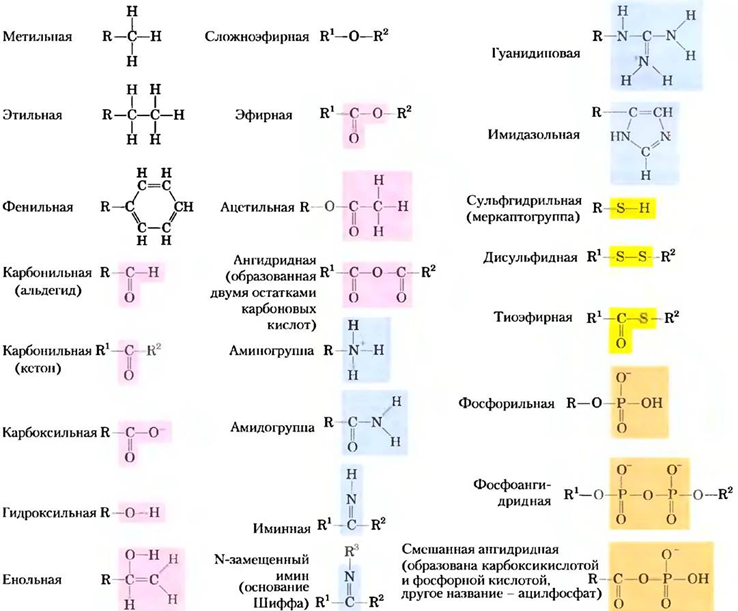 Сурет 1-15. Биомолекулалардың кейбір сипатты функционалдық топтары. 
Бұл суретте R әрпі кез келген алмастырғышты (функционалдық топты) білдіреді. 
Бұл қарапайым сутегі атомы болуы мүмкін, бірақ әдетте бұл көміртегі бар қалдықтың қандай да бір түрі. 
Молекулада бірнеше алмастырғыштар болса, олар R1, R2 және т.б. деп белгіленеді.
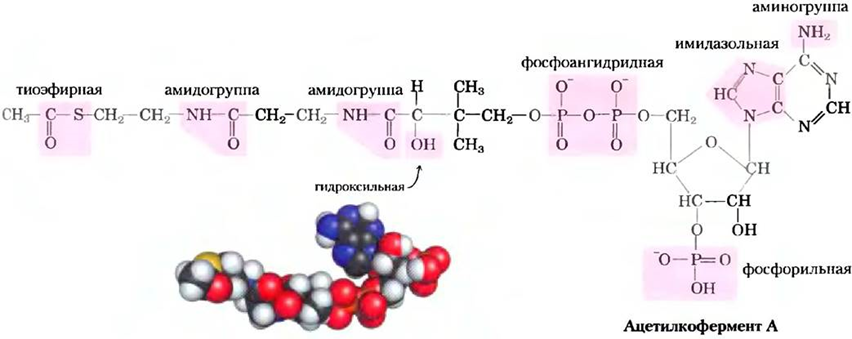 Сурет 1-16. Бір молекуланың кейбір сипатты функционалдық топтары. 
Ацетилкофермент А (ацетил-СоА) кейбір ферментативті реакцияларда ацетил топтарының тасымалдаушысы болып табылады. Молекуланың  құрылымдық формуласында функционалдық топтар көрсетілген. Осы функционалдық топтардың кейбірі ортаның рН мәніне байланысты протондалған және протондалмаған формаларда болуы мүмкін.
Кеңістіктік модельде N атомдары көк, С қара, Р қызғылт сары, О қызыл, H ақ түспен көрсетілген. Сол жақтағы сары түс ацетил қалдығы мен кофермент А арасындағы тиоэфирлік байланыстағы күкірт атомын көрсетеді.
Жасушалар ұсақ молекулалардың жан-жақты (универсальный) жиынтығынан тұрады
Әрбір жасушаның сулы фазасында (цитозолында) -100-ден -500-ге дейінгі молекулалық салмағымен мыңға жуық әртүрлі ұсақ органикалық молекулалар еріген.
Эволюция барысында сақталған негізгі метаболикалық жолдардың негізгі метаболиттері барлық дерлік жасушаларда кездеседі. Бұл молекулалар жиынтығына негізгі амин қышқылдары, нуклеотидтер, қанттар (сахар) және олардың фосфорланған туындылары, сондай-ақ бірқатар моно-, екі- (ди-) және үш- (три-) карбон қышқылдары кіреді.
Бұл молекулалардың барлығы полярлы немесе зарядталған, суда ериді және микромолярлық немесе миллимолярлық концентрацияда болады. Олар жасуша ішінде сақталады, өйткені олар плазматикалық мембранадан өздігінен өте алмайды.
Белгілі бір молекулалардың жасуша ішіне немесе одан тыс, сондай-ақ эукариоттық жасушаның әртүрлі бөлімшелері арасында қозғалысын тек арнайы мембраналық тасымалдау құрылымдары ғана қамтамасыз етеді.
Тірі организмдердің жасушаларындағы бірдей заттардың біртұтас жиынтығы зат алмасу принциптерінің әмбебаптылығының көрінісі болып табылады және ең алғашқы жасушаларда пайда болған зат алмасу процестерінің эволюциялық консерватизмін көрсетеді.
Дегенмен, кейбір шағын биологиялық молекулалар жасушалардың немесе ағзалардың белгілі бір түрлерінде ғана кездеседі. Мысалы, тамырлы өсімдіктерде әдеттегі молекулалар жиынтығынан басқа өсімдік тіршілігінде ерекше рөл атқаратын шағын молекулалар – екіншілік метаболиттер болады.
Бұл метаболиттерге өсімдіктерге өзіне тән иіс беретін қосылыстар және физиологиялық әсерлері үшін адамдар жоғары бағалайтын морфин, хинин, никотин және кофеин сияқты заттар жатады, бірақ өсімдіктер оларды мүлде басқа мақсатта пайдаланады.
Белгілі бір жасушадағы шағын молекулалардың толық жиынтығына сілтеме жасау үшін «геном» терминіне ұқсастық бойынша «метаболиттер пулы» немесе «метаболом» термині ұсынылды.
Жасушаның негізгі компоненттері макромолекулалар болып табылады

Көптеген биологиялық молекулалар макромолекулалар, яғни салыстырмалы қарапайым бастапқы заттардан жасалған молекулалық салмағы 5000-нан асатын полимерлер.
Қысқа полимерлер олигомерлер деп аталады (грек тілінен олиго - бірнеше). Ақуыздар (белок), нуклеин қышқылдары және полисахаридтер молекулалық массасы 500 немесе одан аз мономерлерден тұратын макромолекулалар болып табылады.
Жасуша энергиясының негізгі бөлігін макромолекулалардың синтезіне жұмсайды. Әрі қарай макромолекулалар рибосомалар сияқты функционалдық құрылымдарды құра отырып, молекулалық үсті кешендерге (в надмолекулярные комплексы) жинала алады.
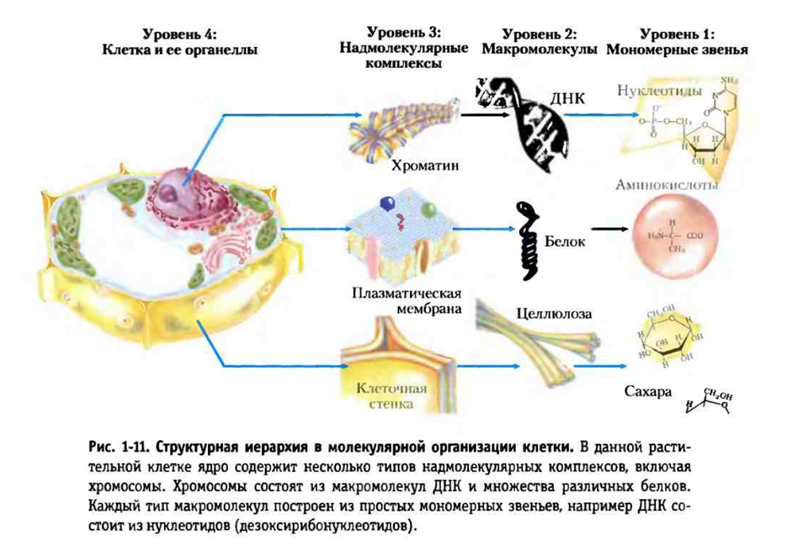 1-1 кестеде. E. coli бактерияларының жасушаларындағы биомолекулалардың негізгі кластары көрсетілген.
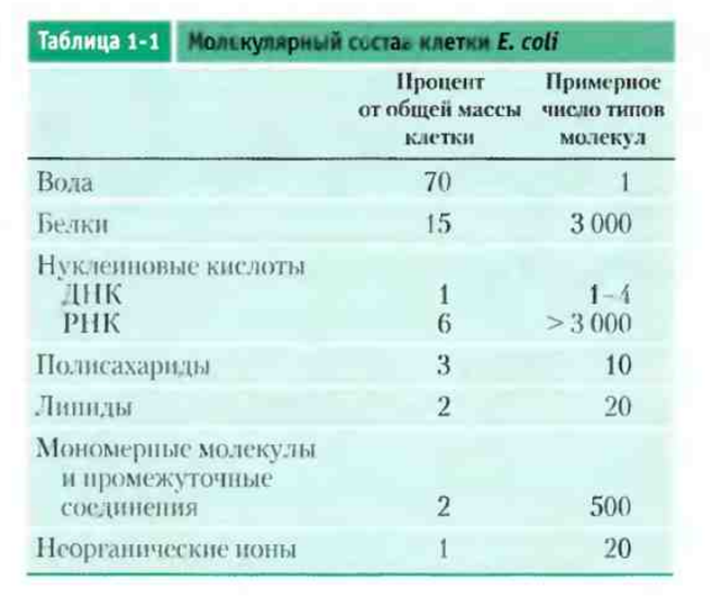 Аминқышқылдары бірліктерінен түзілген ұзын полимерлер болып табылатын ақуыздар (белоктар) жасуша заттарының ең үлкен бөлігін (судан кейін) құрайды. Кейбір белоктар каталитикалық функцияны (ферменттер) орындайды, басқалары заттардың жасуша ішіне және одан тыс қозғалысына қатысатын құрылымдық элементтер, рецепторлар немесе тасымалдаушылар қызметін атқарады.
Белоктар - биомолекулалардың барлық түрлерінің ішінде ең көп  саны болып табылады; олардың көптеген функцияларын тізімдеу тым көп орын алады.
Белгілі бір жасушада қызмет ететін барлық белоктар бірігіп жасуша протеомы деп аталады.

Нуклеин қышқылдары (РНҚ және ДНҚ) - нуклеотидтерден түзілген полимерлер. Олардың көмегімен генетикалық ақпарат жасушада сақталады және беріледі; сонымен қатар кейбір РНҚ молекулалары  үстіндегі  кешендердегі (в надмолекулярных комплексах) құрылымдық немесе каталитикалық функцияларды орындайды.
Полисахаридтер глюкоза сияқты қарапайым қанттардан тұрады; олар үш негізгі функцияны орындайды: жасушада энергияны жинақтайды, жасуша қабырғасының қатты жақтауын (каркас) (өсімдіктер мен бактерияларда) құрайды және басқа жасушалардың белгілі бір белоктары үшін арнайы байланыс орындары бар жасушадан тыс тану элементтері ретінде қызмет етеді. 
Клетка бетіндегі белоктармен немесе липидтермен байланысқан қысқа полимерлі қанттар (олигосахаридтер) арнайы сигналдық молекулалардың рөлін атқарады.

Липидтер (майлар немесе май қышқылдарының эфирлері - суда ерімейтін көмірсутектердің туындылары) мембраналардың құрылымдық бөліктері, қорда жиналған отын, пигменттер немесе жасушаішілік сигналдық молекулалар болып табылады.
Белоктардың, нуклеин қышқылдарының, полисахаридтердің және липидтердің молекулаларындағы мономерлік бірліктердің саны өте көп: ақуыздардың (белоктардың) молекулалық массалары 5000-нан миллионға дейін, крахмал типтегі полисахаридтер - бірнеше миллионға дейін, нуклеин қышқылдары - бірнеше миллиардқа дейін. 
Липидтердің молекулалары кішірек (молекулалық массасы 750-ден 1500-ге дейін) және олар әдетте макромолекулалар ретінде қарастырылмайды. 
Дегенмен, көптеген липидті молекулалар ковалентті емес байланыстармен байланысқан үлкен молекула үсті (надмолекулярных) құрылымдарды құруға қабілетті. 
Жасуша мембраналары липидтер мен ақуыз (белок) молекулаларының алып агрегаттарынан түзілген.
Белоктар мен нуклеин қышқылдарының тізбегі көп ақпаратты тасымалдайтындықтан, бұл молекулаларды көбінесе ақпараттық макромолекулалар деп атайды. Жоғарыда айтылғандай, кейбір олигосахаридтер де ақпараттық молекулалар қызметін атқарады
Үш өлшемді құрылым конфигурациямен және конформациямен сипатталады
Биомолекулалардың функциялауы үшін, әрине, коваленттік құрылым және функционалдық топтардың болуы принципті маңызды, дегенмен молекуланы құрайтын атомдардың кеңістіктегі орнының, яғни молекуланың стереохимиясының маңызы одан кем емес.
Құрамында көміртегі бар заттар әдетте стереоизомерлер – бірдей химиялық байланыстары бар молекулалар түрінде болады, бірақ әртүрлі стереохимиямен, яғни кеңістіктегі атомдардың тұрақты орналасуымен анықталатын конфигурациясымен.
1-17 суретте қарапайым молекулалардың құрылымдарын стереохимиялық бейнелеудің үш әдісін көрсетеді. Перспективалы модель молекуланың ерекше стереохимиялық құрылымын бір мәнде көрсетеді, дегенмен байланыстардың өзара орналасу бұрыштары мен байланыстардың ұзындығы шар тәрізді модельдер арқылы неғұрлым түсінікті түрде бейнеленген.
SRK модельдерінде (*По первым буквам имен Р.Кори (R.Cory), Л.Полинга (L. Poling) и У.Л. Колтуна (W.L. Koltun); другое название — spacefilling модели. — Прим. перев.)  барлық атомдардың радиустары олардың ван-дер-Ваальс радиустарына пропорционал, ал молекуланың контуры оның алып жатқан кеңістігін сипаттайды (яғни басқа молекулаларды құрайтын атомдар алынып тасталған кеңістік бөлігі).
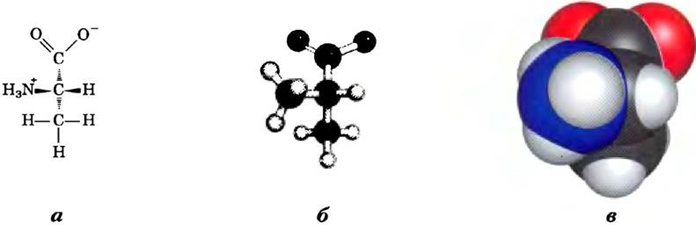 Сурет 1-17. Молекулаларды бейнелеу әдістері. 
Үш модель аланин амин қышқылының құрылымын көрсетеді, 
а) Құрылымдық формуланың перспективалық көрінісі: қараңғы сына (—) кең ұшында орналасқан атом фигураның жазықтығынан оқырманға қарай жылжитын байланысты көрсетеді; штрихталған сына (>) өрнектің бетінен төмен жатқан сілтемені білдіреді;
б) байланыстардың салыстырмалы ұзындықтары және олардың арасындағы бұрыштар анық көрінетін шар тәрізді модель;
в) СРК моделі, онда барлық атомдардың салыстырмалы өлшемдері олардың ван-дер-Ваальс радиустарына сәйкес келеді.
Молекуланың конфигурациясы оның 
1) айналасында еркін айналуы мүмкін емес қос байланыс немесе
2) орынбасушы топтар белгілі бір түрде орналасқан хиральды орталық болуымен анықталады.
Конфигурациялық изомерлердің айрықша ерекшелігі - олардың бір немесе бірнеше коваленттік байланыстарды үзбей бір-біріне айналмауы болып табылады.
1-18 суретте малеин қышқылының және оның изомері - фумар қышқылының үлгілері көрсетілген.
Бұл қосылыстар геометриялық изомерлер немесе цис-транс изомерлер; олар қос байланысқа қатысты орынбасарларының орналасуымен ерекшеленеді (лат..cis - осы жағында, яғни қос байланыстың бір жағында, trans - арқылы, яғни қос байланыстың қарама-қарсы жақтарында).
Сонымен, малеин қышқылы (цитоплазманың бейтарап ортасында малеат түрінде) цис-изомер, ал фумар (фумарат) транс-изомер болып табылады. Екі зат жақсы зерттелген, өзіне тән қасиеттері бар және бір-бірінен бөлінуі мүмкін. Осы молекулалардың біреуінің байланысу орны (мысалы, фермент молекуласында) екіншісін байланыстыруға жарамайды, бұл химиялық құрылымы ұқсас екі қосылыстың әртүрлі биологиялық рөлін түсіндіреді.
Сурет 1-18. Геометриялық изомерлердің конфигурациясы.
а) Малеин және фумар қышқылдары сияқты изомерлер коваленттік байланыстарды үзбей бір-біріне айналмайды, бұл көп энергияны қажет етеді.
б) Омыртқалылардың торлы қабығында жарықты қабылдаудың бастапқы кезеңінде көрінетін жарық 11-цис-торлы қабықпен жұтылады. 
Жұтылатын жарықтың энергиясы (шамамен 250 кДж/моль) 11-цис-ретинаның толық транс-ретинаға айналуына ықпал етеді, бұл торлы қабықтың жасушасында электрлік өзгерістерді тудырады және жүйке импульсінің пайда болуына әкеледі. (Сутегі атомдары торлы қабықтың шар тәрізді үлгілерінде бейнеленбегенін ескеріңіз.)
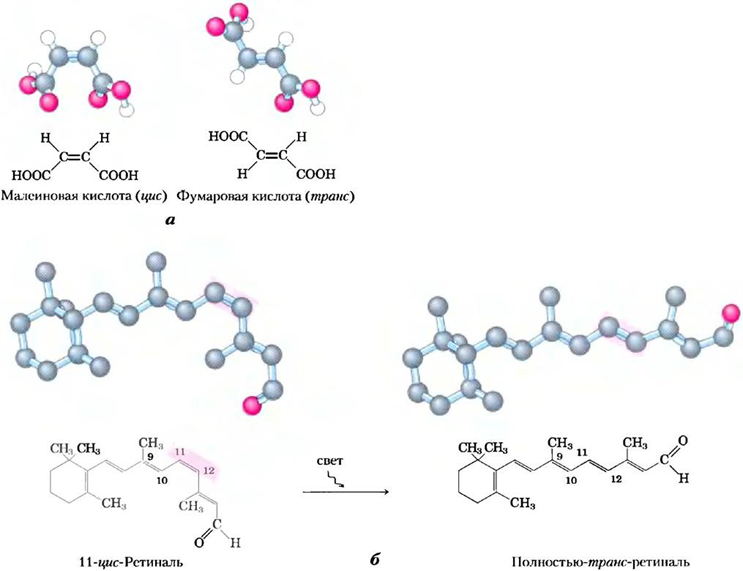 Стереоизомерияның басқа түрінде тетраэдрлік көміртегі атомына қосылған төрт түрлі орынбасарлар кеңістікте екі түрлі жолмен орналасуы мүмкін.
Нәтижесінде екі конфигурация (1-19-сурет) және химиялық қасиеттері ұқсас немесе бірдей, бірақ белгілі бір физикалық немесе биологиялық ерекшеліктері бар екі стереоизомерлер пайда болады.
Төрт түрлі орынбасарлары бар көміртек атомы асимметриялық деп аталады.
Мұндай атом хиральды орталық болып табылады (chiros - қол; кейбір хиральды молекулалар үшін сол және оң қолдың үлгілері өте қолайлы).
Бір хиральды көміртегі атомы бар молекулада екі стереоизомерлер болуы мүмкін; екі немесе одан да көп (n) хираль атомдары болған жағдайда 2n стереоизомерлер болуы мүмкін.
Кейбір стереоизомерлер құрылымдары бір-бірінің айнадағы бейнесі болып табылады; олар энантиомерлер деп аталады (1-19-сурет). 
Айна бейнесі емес стереоизомерлер жұптары диастереомерлер деп аталады (1-20-сурет).
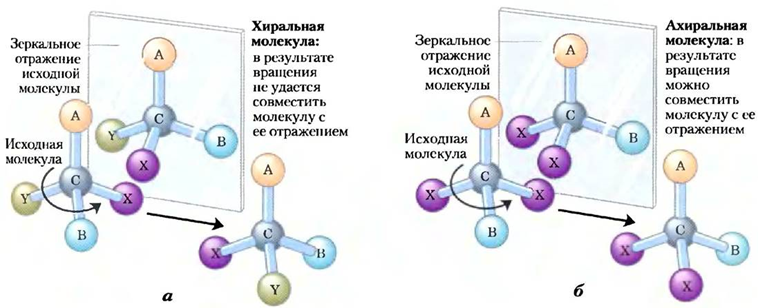 Сурет 1-19. Молекулярлық асимметрия: хиральды және ахиральды молекулалар,
а) Көміртек атомы төрт түрлі топпен немесе атоммен (А, В, Х, У) байланысқан болса, онда соңғысын екі жолмен орналастыруға болады. Бұл жағдайда бір-біріне сәйкес келмейтін айна бейнесі болып табылатын екі құрылым түзіледі (энантиомер). Мұндай асимметриялық көміртегі атомы хиральды атом немесе хиральды орталық деп аталады,
б) Көміртек атомы тек үш түрлі топпен немесе атоммен байланысқанда (яғни, бір орынбасар екі рет кездеседі), тек бір кеңістіктік конфигурация мүмкін болады. Мұндай молекула симметриялы немесе ахираль деп аталады. Бұл жағдайда молекуланы оның айнадағы кескінімен теңестіруге болады: айна алдында (сол жақта) көрсетілген молекуланы сағат тіліне қарсы бұру керек (айналу осі жоғарыдан төменге қарай А-дан С-ға дейін өтеді) және ол айнадағы молекуламен сәйкестендіріледі.
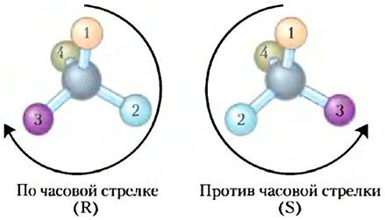 Егер үш топтың басымдығы (1-ден 3-ке дейін) сағат тілімен төмендесе, онда атомның R-конфигурациясы болады (лат. rectus – оң жақ); 
егер үш топтың басымдығы сағат тіліне қарсы төмендесе, онда біз S-конфигурациясымен айналысамыз (латын тілінен sinister - сол). 
Осылайша, әрбір хираль атомы R немесе S ретінде белгіленеді. Заттың формуласын жазғанда бұл белгілеулерді көрсету керек, содан кейін әрбір хиральды орталықтың стереохимиясы анық болады.
Молекуланың конфигурациясы мен конформациясын ажырата білу керек – ешбір байланыстарды үзбей дара байланыстардың айналасында еркін айналу нәтижесінде орынбасарлар кеңістігіндегі орны.
Мысалы, этанның қарапайым көмірсутек молекуласында, көміртегі-көміртек байланысына қатысты еркін дерлік айналу мүмкін. 
Нәтижесінде айналу бұрышына байланысты этан молекуласының бір-біріне өтетін бірнеше конформациясының болуы мүмкін (1-21-сурет).
Екі конформация ерекше қызығушылық тудырады: тежелген, ең тұрақты, сондықтан басым және көмескіленген (тұтылған), ең аз тұрақты.
Бұл конформациялардың біреуінде затты бөліп алу мүмкін емес, өйткені бір конформациядан екіншісіне ауысу үнемі жүреді.
Алайда, егер әрбір көміртегідегі бір немесе бірнеше сутегі атомдары үлкен көлемді немесе заряды бар функционалды топпен ауыстырылса, онда С-С байланысының айналасында айналу еркіндігі шектеледі, бұл өз кезегінде этан туындыларының мүмкін болатын тұрақты конформацияларының санын азайтады.
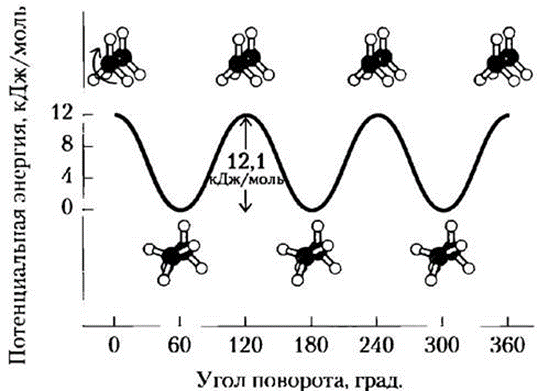 Сурет 1-21. Конформациялар. Этан молекуласындағы С-С байланысының айналасында айналу еркіндігіне байланысты көптеген конформациялардың болуы мүмкін.
Шар моделінде көрсетілгендей, егер алыс көміртегі атомына қатысты үш сутегі атомы қосылған оқырманға жақын көміртегі атомын айналдырса, онда молекуланың потенциалдық энергиясы толық тұтылған конформацияда (айналу бұрышы 0°, 120° және т.б.) максималды мәнге және толық тежелген конформациядағы минимум (айналу бұрышы 60°, 180° және т.б.) мәнге жетеді.
Энергиялық айырмашылықтар салыстырмалы түрде аз болғандықтан, екі пішін бір-бірінен тез түрленеді (секундына миллиондаған рет), сондықтан оларды бір-бірден ажырату мүмкін емес.
Биомалекулалардың өзара әрекеттесуі стереоспецификалық болып табылады.
Тек бірнеше (немесе бір) изомермен байытылған оптикалық белсенді қосылыстардың түзілуіне әкелетін стереоспецификалық синтез тірі табиғатқа тән.
Молекулалар арасындағы биологиялық әсерлесулер стереоспецификалық: олар әрекеттесуші заттардың «дұрыс» стереохимиялық құрылымы болған жағдайда ғана мүмкін болады.
Ұсақ және ірі биологиялық молекулалардың үш өлшемді құрылымы, яғни молекуланың конфигурациясы мен конформациясы ескерілетін құрылымдар, биологиялық өзара әрекеттесуде өте маңызды рөл атқарады, мысалы, реагент пен оның ферменті, гормон мен оның жасуша бетіндегі рецепторы немесе антиген мен арнайы антидене арасындағы
Жоғары дәлдіктегі физикалық әдістерді қолдану арқылы биомолекулалардың стереохимиясын зерттеу жасуша құрылымы мен оның биохимиялық қызметтері саласындағы заманауи зерттеулердің маңызды бөлігі болып табылады.
STEREO-SPECIFIC - стереорегулярлы полимердің түзілуіне әкеледі.
ПОЛИМЕРЛЕР – СТЕРЕОРЕГУЛЯЛЫҚ ПОЛИМЕРЛЕР – макромолекулалары химиялық құрамы бойынша бірдей бірліктерден тұратын және кеңістіктік конфигурациялары бірдей (немесе әртүрлі, бірақ белгілі бір кезеңділікте кезектесіп отыратын) жоғары молекулалы қосылыстар.
Биохимияның химиялық негіздері тарауының қысқаша мазмұны
■ Көміртек байланыстарының әртүрлілігіне байланысты биомолекулаларға олардың биологиялық және химиялық ерекшелігін беретін әртүрлі функционалды топтары бар көміртек қаңқаларының кең ауқымы болуы мүмкін.
■ Бірнеше жүздеген шағын молекулалардың дерлік әмбебап жиынтығы тірі жасушаларда кездеседі. Бұл молекулалардың өзара метаболикалық түрленуінің негізгі жолдары эволюция барысында аз өзгерді.
■ Белоктар мен нуклеин қышқылдары қарапайым мономер бірліктерінен тұратын сызықты полимерлер; олардың тізбегі әрбір молекуланың үш өлшемді құрылымын және биологиялық қызметін анықтайтын ақпаратты тасымалдайды.
■ Молекуланың конфигурациясы коваленттік байланыс үзілгенде ғана өзгереді. Егер көміртек атомында төрт түрлі орынбасушы топтары болса (хиральды атом), онда бұл орынбасарлар кеңістікте екі түрлі жолмен орналасып, қасиеттері әртүрлі стереоизомерлер түзеді. Тек бір стереоизомер биологиялық белсенділікке ие. 
Молекуланың конформациясы оның құрамдас атомдарының кеңістіктегі орнын анықтайды, оны коваленттік байланыстарды үзбей атомдарды бір байланыстар айналасында айналдыру арқылы өзгертуге болады.
■ Биомолекулалар арасындағы өзара әрекеттесу әрқашан дерлік стереоспецификалық: олар реакцияға түсетін молекулалардың дәл комплементарлығын талап етеді.
Назар аударғандарыңызға 
РАҚМЕТ!!!